Chapter 8 Probabilistic Representation and Acting
Dana S. Nau
University of Maryland
with contributions from
Mark “mak” Roberts
Motivation
Situations where actions have multiple possible outcomes and each outcome has a known probability distribution of occurring
Part IV: Non-deterministic Models addresses multiple actions outcomes with unknown probability distributions

Several possible action representations
Bayes nets, probabilistic actions, …
Book doesn’t commit to any representation
Mainly concentrates on the underlying semantics
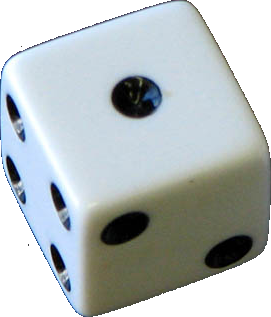 Credit: Dennis Hill, CC BY 2.0
roll-die(d)
pre: holding(d) = true
eff:
	1/6:	top(d) ← 1
	1/6:	top(d) ← 2
	1/6:	top(d) ← 3
	1/6:	top(d) ← 4
	1/6:	top(d) ← 5
	1/6:	top(d) ← 6
Definitions and Example
←
m52
→ 0.2
(no m25)
Probabilistic domain model: Σ = (S, A, γ, Pr, cost)
S and A – finite sets of states and actions
γ: S × A → 2S
γ(s,a) = {all possible “next states” after applying action a in state s}
a is applicable in state s iff  γ(s,a) ≠ ∅
Pr(s′ | s, a) = probability that a will take us to s′ from s 
Pr(s′ | s, a) ≠ 0 iff s′ ∈ γ(s,a)
cost: S ×A×S → R
cost(s,a,s′) = cost if a takes us to s′ from s
may omit, default is cost(s,a,s′) = 1
Applicable(s) = {all actions applicable in s}		    = {a ∈ A | γ(s,a) ≠ ∅}
d5
m23
d2
→
→ 0.8
↔
↔
d3
↔
Start: s0= d1
→ 0.5
d4
m14
Goal: Sg= {d4}
→
→
→ 0.5
←
d1
Start at d1, want to get to d4
Some roads are one-way, some are two-way
Unreliable steering when the road forks
may take the wrong fork
Simplified state and action names:
write {loc(r1)=d2} as d2 
write move(r1,d2,d3) as m23
r1
[Speaker Notes: Check with Dana; had to correct last line of left side]
Example
←
m52
→ 0.2
(no m25)
γ(d1,m12) = {d2}
Pr(d2 | d1, m12) = 1
m21, m34, m41, m43, m45, m52, m54:
deterministic like m12
γ(d1,m14) = {d1,d4}
Pr(d4 | d1, m14) = 0.5
Pr(d1 | d1, m14) = 0.5
γ(d2,m23) = {d3,d5}
Pr(d3 | d2, m23) = 0.8
Pr(d5 | d2, m23) = 0.2
there’s no m25
d5
m23
d2
→
→ 0.8
↔
↔
d3
↔
Start: s0= d1
→ 0.5
d4
m14
Goal: Sg= {d4}
→
→
→ 0.5
←
d1
Start at d1, want to get to d4
Some roads are one-way, some are two-way
Unreliable steering when the road forks
may take the wrong fork
Simplified state and action names:
write {loc(r1)=d2} as d2 
write move(r1,d2,d3) as m23
r1
Example
γ(d1,m12) = {d2}
Pr(d2 | d1, m12) = 1
m21, m34, m41, m43, m45, m52, m54:
deterministic like m12
γ(d1,m14) = {d1,d4}
Pr(d4 | d1, m14) = 0.5
Pr(d1 | d1, m14) = 0.5
γ(d2,m23) = {d3,d5}
Pr(d3 | d2, m23) = 0.8
Pr(d5 | d2, m23) = 0.2
there’s no m25
m52
d5
0.2
d2
m23
0.8
d3
m54
m12
m21
m34
m43
Goal: Sg= {d4}
m45
m41
Start: s0= d1
d1
We will represent these problems as a graph
Nodes are assignments to variables (i.e., states)
Weighted edges change the assignment (i.e, actions)
Label is action instance; value indicates Pr(s’| s,a)
Simplified state and action names:
write {loc(r1)=d2} as d2 
write move(r1,d2,d3) as m23
d4
m14
0.5
0.5
d6
Policies
d7
m52
d5
0.2
d2
m23
0.8
d3
m54
m12
m21
m34
m43
m45
m41
Start: s0= d1
d1
Poll: Can we use a plan (sequence of actions) instead?
    A. yes     B. no    C. don’t know
d4
m14
0.5
0.5
Goal: Sg= {d4}
π1 = {(d1,m12), (d2,m23), (d3,m34)}
π2 = {(d1,m12), (d2,m23), (d3,m34), (d5,m54)}
π3 = {(d1,m12), (d2,m23), (d3,m34), (d5,m56)}
π4 = {(d1,m12), (d2,m23), (d3,m34), (d5,m57), (d7,m75)}
Set minus
d6
Problems, Solutions
d7
m52
d5
0.2
d2
m23
0.8
d3
m54
m12
m21
m34
m43
m45
m41
Start: s0= d1
d1
Poll. Suppose d3 was the goal instead.  Which policies are closed wrt. d3?
d4
m14
0.5
0.5
Goal: Sg= {d4}
π1 = {(d1,m12), (d2,m23), (d3,m34)}
π2 = {(d1,m12), (d2,m23), (d3,m34), (d5,m54)}
π3 = {(d1,m12), (d2,m23), (d3,m34), (d5,m56)}
π4 = {(d1,m12), (d2,m23), (d3,m34), (d5,m57), (d7,m75)}
Poll. Is π1 a solution?
  A. yes   B. no   C. don’t know
Poll. Is π1 a closed solution?
d6
Histories
Run-Policy(Σ, s0, Sg, π) 
s ← s0
while s ∉ Sg and s ∈ Domain(π) do
perform action π(s)
s ← observe resulting state
d7
m52
d5
0.2
History: sequence of states σ = ⟨s0, s1, s2, …⟩ produced by Run-Policy
May be finite or infinite
Let H(s,π) = {all possible histories from s using π}
If σ ∈ H(s, π)  then 
Pr (σ | s, π) =         Pr (si+1 | si, π(si))
                               si ,si+1∈σ
    = product of probabilities of state transitions
∑σ ∈ H(s,π) Pr (σ | s, π) = 1
d2
m23
0.8
d3
m54
m12
m21
m34
m43
m45
m41
Start: s0= d1
d1
d4
π3 = {(d1,m12), (d2,m23), (d3,m34), (d5,m56)}
H(s0, π3) = {σ1, σ2}, where:
σ1 = ⟨d1,d2,d3,d4⟩
σ2 = ⟨d1,d2,d5,d6⟩
Pr(σ1 | s0, π3) = 1×0.8×1 = 0.8
Pr(σ2 | s0, π3) = 1×0.2×1 = 0.2
m14
0.5
0.5
Goal: Sg= {d4}
Poll. If s ∉ Domain(π) then what is H(s,π)?  A. undefined     B. ∅          C. {⟨⟩}        D. {s}  E. {⟨s⟩}                 F. other     G. unsure
d6
Unsafe Solutions
d7
m52
d5
0.2
d2
m23
0.8
d3
m54
m12
m21
m34
m43
m45
m41
Start: s0= d1
d1
π3 = {(d1,m12), (d2,m23), (d3,m34), (d5,m56)}
H(s0, π3) = {σ1, σ2}:
σ1 = ⟨d1,d2,d3,d4⟩ ends at a goal state;	Pr(σ1 | s0, π3) = 1×0.8×1 = 0.8
σ2 = ⟨d1,d2,d5,d6⟩ doesn’t;	Pr(σ2 | s0, π3) = 1×0.2×1 = 0.2
Pr(Sg | s0, π3) = Pr(σ1 | s0, π3) = 0.8
d4
m14
0.5
0.5
Goal: Sg= {d4}
d6
Unsafe Solutions
d7
m52
d5
0.2
d2
m23
0.8
d3
m54
m12
m21
m34
m43
m45
m41
Start: s0= d1
d1
π4 = {(d1,m12), (d2,m23), (d3,m34), (d5,m57), (d7,m75)}
H(s0, π4) = {σ1, σ2}:
σ1 = ⟨d1,d2,d3,d4⟩ ends at a goal state;	Pr(σ1 | s0, π4) = 1×.8×1 = 0.8
σ3 = ⟨d1,d2,d5,d7,d5,d7,…⟩ doesn’t;	Pr(σ3 | s0, π4) = 1×.2×1×1×1×… = 0.2
Pr(Sg | s0, π4) = Pr(σ1 | s0, π4) = 0.8
d4
m14
0.5
0.5
Goal: Sg= {d4}
Safe Solutions
A solution is safe if  Pr (Sg | s0, π) = 1



An acyclic safe solution:
π2 = {(d1, m12), (d2, m23), (d3, m34),          (d5, m54)}

H(s0, π2) = {σ1, σ2}, where:
σ1 = ⟨d1, d2, d3, d4⟩	Pr (σ1 | s0, π2) = 1×.8×1 = .8
σ4 = ⟨d1, d2, d5, d4⟩	Pr (σ4 | s0, π2) = 1×.2×1 = .2

Pr (Sg | s0, π2) =  .8 + .2 = 1
m52
d5
0.2
d2
m23
0.8
d3
m54
m12
m21
m34
m43
m45
m41
Start: s0= d1
d1
d4
m14
0.5
0.5
Goal: Sg= {d4}
Safe Solutions
A solution is safe if  Pr (Sg | s0, π) = 1



A cyclic safe solution:
π5 = {(d1, m14}

H(s0, π5) contains infinitely many histories:
σ5 = ⟨d1, d4 ⟩	Pr (σ5 | s0, π5) = ½ 
σ6 = ⟨d1, d1, d4⟩	Pr (σ6 | s0, π5) = (½)2 = ¼ 
σ7 = ⟨d1, d1, d1, d4⟩	Pr (σ7 | s0, π5) = (½)3 = 1/8
• • •
σ∞ = ⟨d1, d1, d1, d1, d1, …⟩
Pr (Sg | s0, π5) =  ½ + ¼ + 1/8 + … = 1
m52
d5
0.2
d2
m23
0.8
d3
m54
m12
m21
m34
m43
Goal: Sg= {d4}
m45
m41
Start: s0= d1
d1
d4
m14
0.5
0.5
Poll: what is Pr (σ∞ | s0, π5)?
1
0
a number between 0 and 1
undefined
Safe and Unsafe States
m67
d7
m56
d6
d8
s is safe if ∃π such that Pr (Sg | s, π) = 1
same as saying (Σ, s, Sg) has a safe solution
d1, d2, d3, d4
s is unsafe if ∃π s.t. Pr (Sg | s, π) > 0                    and ∀π, Pr (Sg | s, π) < 1
same as saying (Σ, s, Sg) has an unsafe solution but no safe solution
d5
s is a dead end if ∀π, Pr(Sg | s, π) = 0
same as saying (Σ, s, Sg) has no solution
d6, d7, d8, d9

An MDP is safe if all of its states are safe
0.5
d5
d9
0.5
0.2
d2
m23
0.8
d3
m12
m21
m34
m43
m54
m41
Start: s0= d1
d1
d4
Goal: Sg= {d4}
m14
d7 is an immediate dead end
No applicable actions
d6, d8, d9 are deep dead ends
Applicable actions, but can’t reach Sg
0.5
0.5
Expected Cost
cost(s,a,s′) = cost of using a in s
Extend example so that:
each “horizontal” action costs 1
each “vertical” action costs 100
Let σ = ⟨s0, s1, s2, …⟩ ∈ H(s0,π)
i.e., starting at s0, π can produce history σ
Then cost(σ) =  i cost(si,π(si))
Let π be a safe solution, i.e., Pr(Sg|s0,π) = 1
At each state s ∈ Domain(π), expected cost of following π to goal:
Weighted sum of history costs:
Vπ(s) = σ ∈ H(s,π) Pr(σ | s, π) cost(σ)
Recursive equation
Vπ(s) =	0,  if s ∈ Sg
	s′ ∈ γ(s,π(s)) Pr(s′ | s, π(s))[cost(s,π(s),s′ )+ Vπ(s′)],  otherwise
d5
0.2
c = 1
Poll: Are the two versions equivalent?
 A. yes
 B. no
d2
d3
0.8
c = 100
c = 100
Start: s0= d1
d1
c = 1
d4
Goal: Sg= {d4}
0.5
0.5
Run-Policy(Σ, s0, Sg, π) 
s ← s0
while s ∉ Sg and s ∈ Domain(π) do
perform action π(s)
s ← observe resulting state
My version
From the book
[Speaker Notes: Ask Dana about red text on this slide – what was it for?]
Example
d5
0.2
c = 1
d2
π3 = {(d1, m12), (d2, m23), (d3, m34), (d5, m54)}
Weighted sum of history costs:
σ1 = ⟨d1, d2, d3, d4⟩
Pr (σ1 | s0, π3) = 0.8
cost(σ1) = 100 + 1 + 100 = 201
σ2 = ⟨d1, d2, d5, d4⟩
Pr (σ2 | s0, π3) = 0.2
cost(σ2) = 100 + 1 + 100 = 201
V π3(d1) = .8(201) + .2(201) = 201
d3
0.8
c = 100
c = 100
Start: s0= d1
d1
c = 1
d4
Goal: Sg= {d4}
0.5
0.5
Recursive equation ⇒ 4 equations, 4 unknowns
V π3(d1)	= 100 + V π3(d2)V π3(d2)	= 1 + .8(V π3(d3)) + .2(V π3(d5)) V π3(d3)	= 100 + V π3(d4)V π3(d5)	= 100 + V π3(d4)
V π3(d4)	= 0
So V π3(d1)	= 100 + 1 + .8(100) + .2(100)  = 201
Example
d5
0.2
c = 1
π7 = {(d1, m14), (d2, m23), (d3, m34), (d5, m54)}
Weighted sum of history costs:
σ5 = ⟨d1, d4 ⟩
	Pr (σ5 | π7) = ½,	cost (σ5) = 1
σ6 = ⟨d1, d1, d4⟩
	Pr (σ6 | π7) = (½)2,	cost (σ6) = 2
σ7 = ⟨d1, d1, d1, d4⟩
	Pr (σ7 | π7) = (½)3,	cost (σ7) = 3
• • •

V π7(d1) = (½)1 + (½)2 2 + (½)3 3 + … = 2
Recursive equation:
   V π7(d1) = 1 + ½(0) + ½(V π7(d1))
½V π7(d1) = 1
   V π7(d1) = 2
d2
d3
0.8
c = 100
c = 100
Start: s0= d1
c = 1
d1
d4
Goal: Sg= {d4}
0.5
0.5
Dominance and Optimality
d5
0.2
c = 1
Let π and π′ be safe solutions
π dominates π′ if Vπ(s) ≤ Vπ′(s) at every state s where they’re both defined 
i.e., every state s ∈ Domain(π) ∩ Domain(π′)

On the previous two slides
π3 = {(d1, m12), (d2, m23), (d3, m34), (d5, m54)}
π7 = {(d1, m14), (d2, m23), (d3, m34), (d5, m54)}
They differ only at d1
V π3(d1) = 201;    V π7(d1) = 2
π7 dominates π3

Compare π3 with π5 = {(d1,m14)}
the only state in the domain of both policies is d1
V π3(d1) = 201;    V π5(d1) = 2
π5 dominates π3
d2
d3
0.8
c = 100
c = 100
Start: s0= d1
c = 1
d1
d4
Goal: Sg= {d4}
0.5
0.5
π is optimal if π dominates every safe solution
If π and π′ are both optimal, then Vπ(s) = Vπ′(s) at every state where they’re both defined
Example: compare π5 and π7
the only state where both are defined is d1
V π5(d1) = V π7(d1) = 2
Optimality
d5
0.2
c = 15
d2
d3
0.8
Let V*(s) = expected cost of an optimal safe solution
Optimality principle (Bellman’s theorem): 
V*(s) =	  0,  if s is a goal
	  mina∈Applicable(s) s′∈γ(s,a) Pr(s′ | s,a)[cost(s,a,s′) +  V*(s′)],  otherwise
Example: 
V*(d4) = 0
V*(d3) = 100
V*(d5) = min{100, 15+ V*(d2)}
V*(d2) = 0.8[15 + V*(d3)] + 0.2[15 + V*(d5)]	= 15 + 0.8V*(d3) + 0.2 V*(d5) = 95 + 0.2V*(d5)
V*(d6) = 1
V*(d1) = min{10+V*(d2), 0.5[20+V*(d6)] + 0.5[20]}	= min{10+V*(d2), 20 + 0.5V*(d6)}	= min{10+V*(d2), 20.5}
c = 100
c = 10
d6
c = 1
0.5
c = 20
d1
d4
0.5
Start: s0= d1
Goal: Sg= {d4}
Poll. What is V*(d5)?
A. 100    B. 15+V*(d2)    C. other    D. don’t know
Poll. What is V*(d1)?
A. 10+V*(d2)    B. 20.5    C. other    D. don’t know
Summary
Actions with probabilistic outcomes
γ(s,a) = a set of states, Pr(s′ | s, a)
cost(s,a,s′) ∈ R
Policies
Transitive closure
Reachability graph, leaves
MDP problem: P = (Σ, s0, Sg), require s0 ∉ Sg
This is a goal reachability problem
Solutions, closed solutions
History: sequence of states σ = ⟨s0, s1, s2, …⟩ produced by Run-Policy
H(s,π) = {all possible histories from s using π}
Probability of reaching a goal state:
Unsafe and safe solutions
Acyclic and cyclic safe solutions
Expected cost
Vπ(s) = σ ∈ H(s,π) Pr(σ | s, π) cost(σ)
or equivalently:
Vπ(s) = 0,  if s ∈ Sg
  = s′ ∈ γ(s,π(s)) Pr(s′ | s, π(s))[cost(s,π(s),s′ )+ Vπ(s′)],          otherwise
Planning as optimization